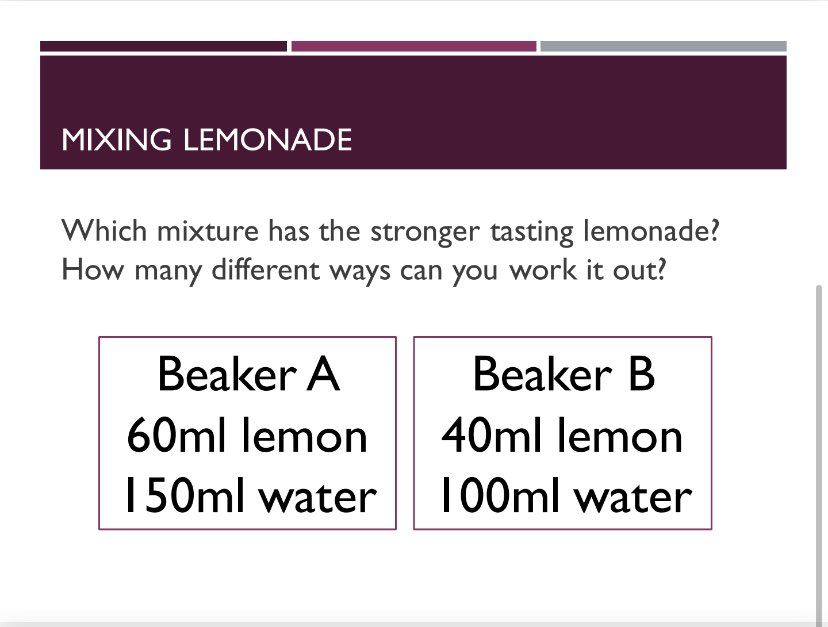 Class Comments
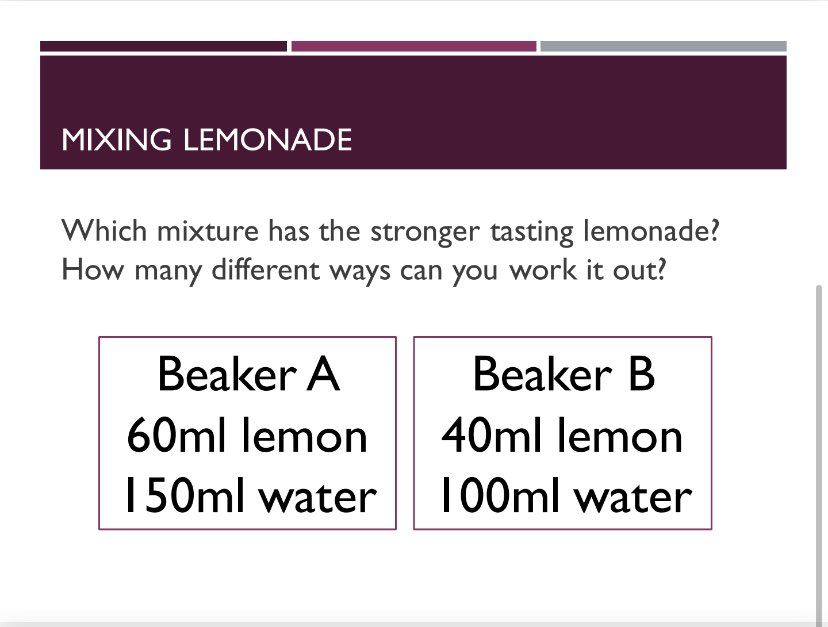